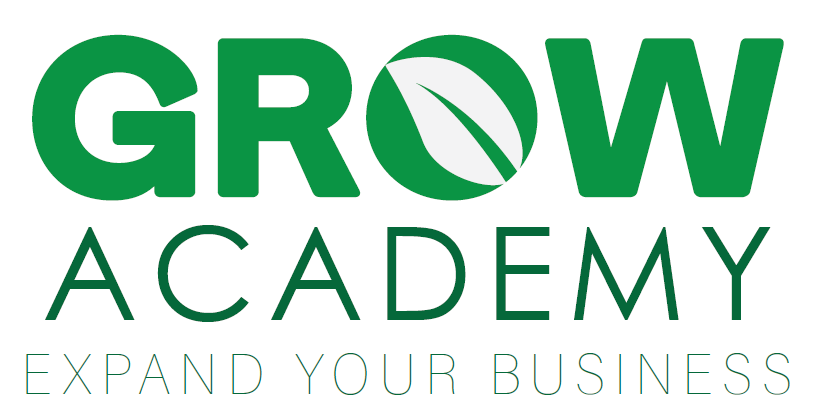 You’re Worth It
Sales and Pricing
Market Oriented Pricing
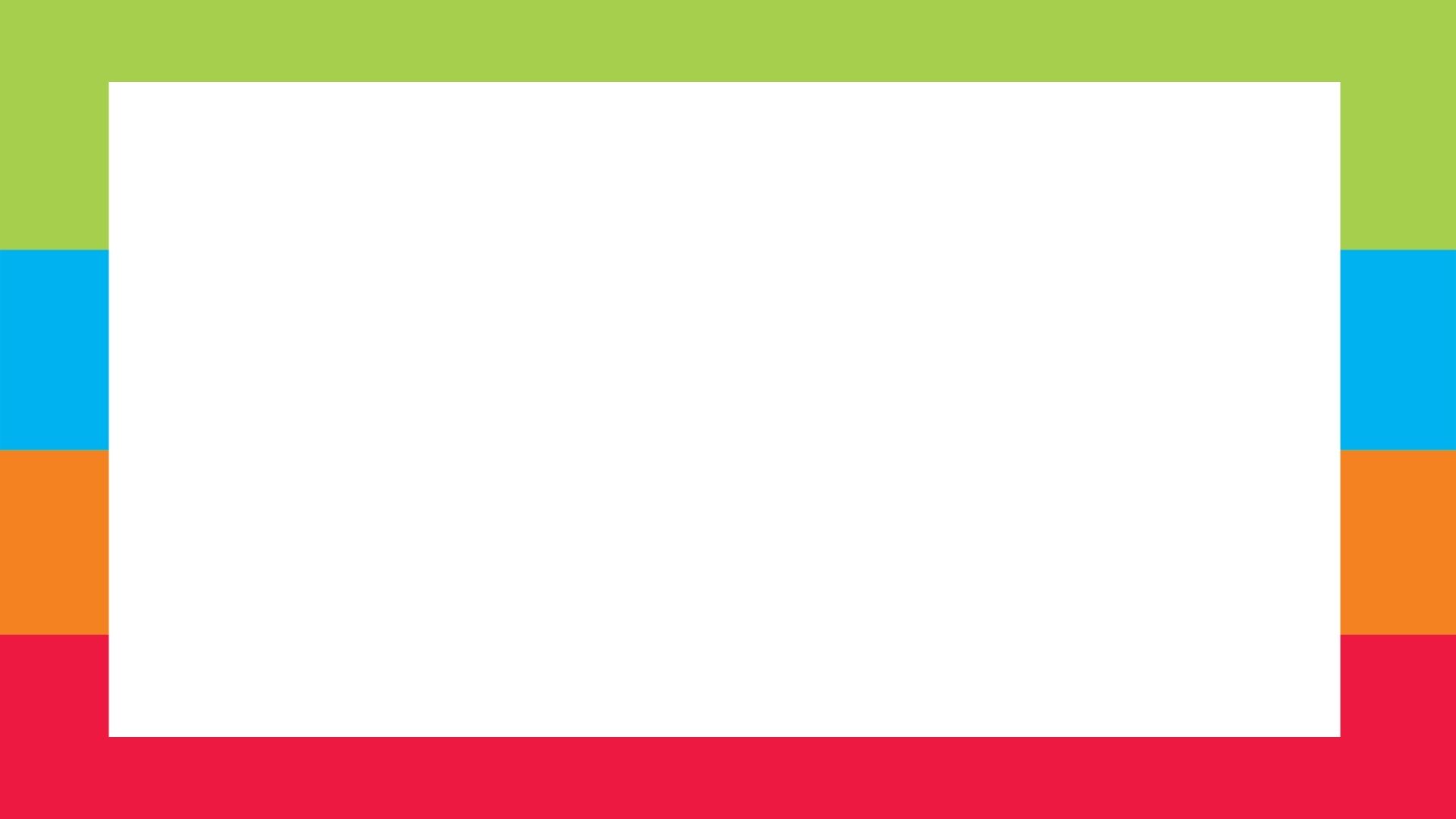 Who spends on what you’re selling?
How much do they spend on products like yours in your service area?
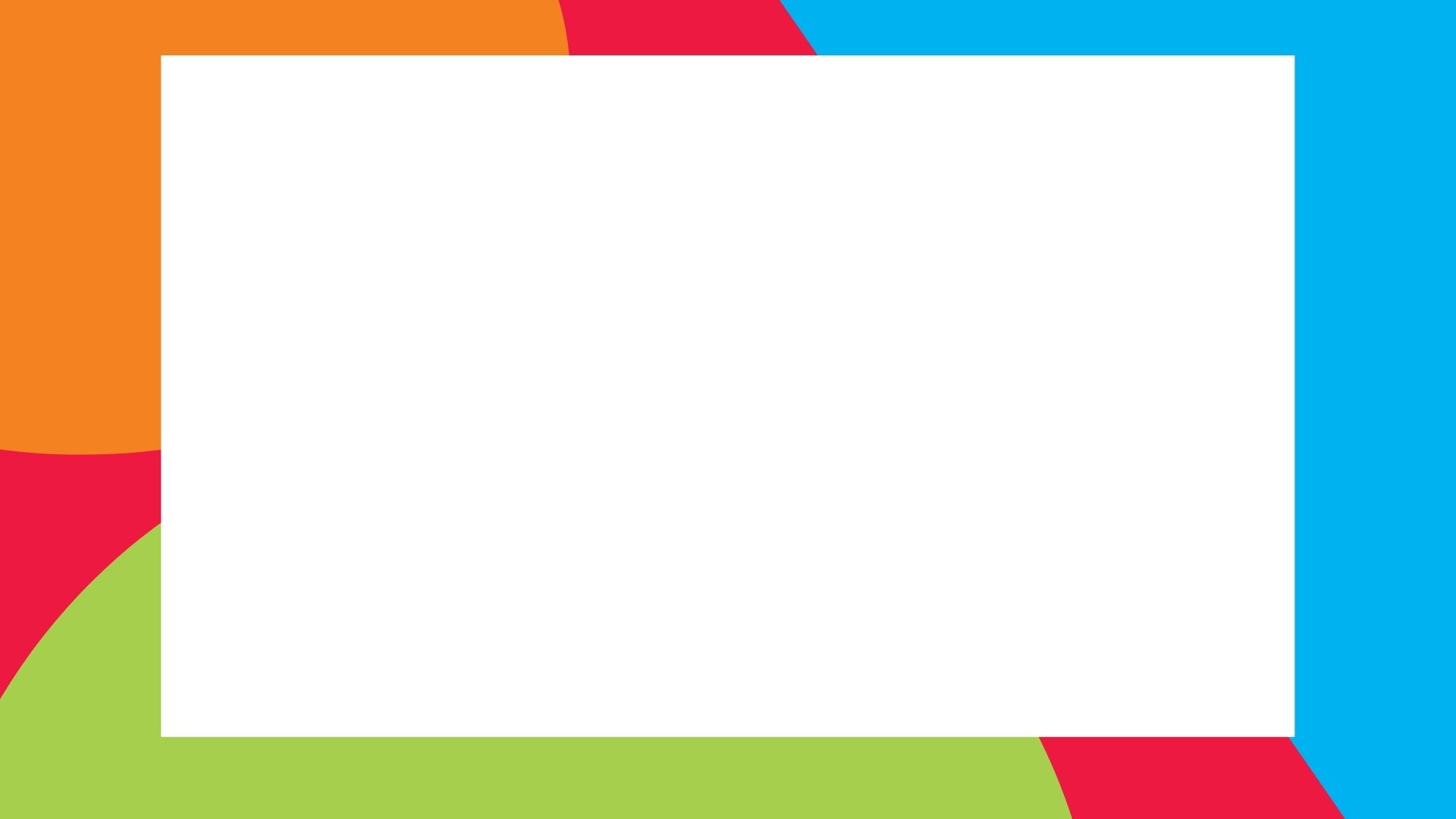 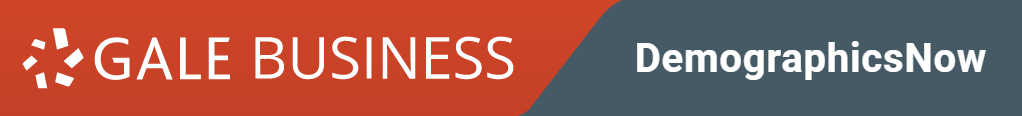 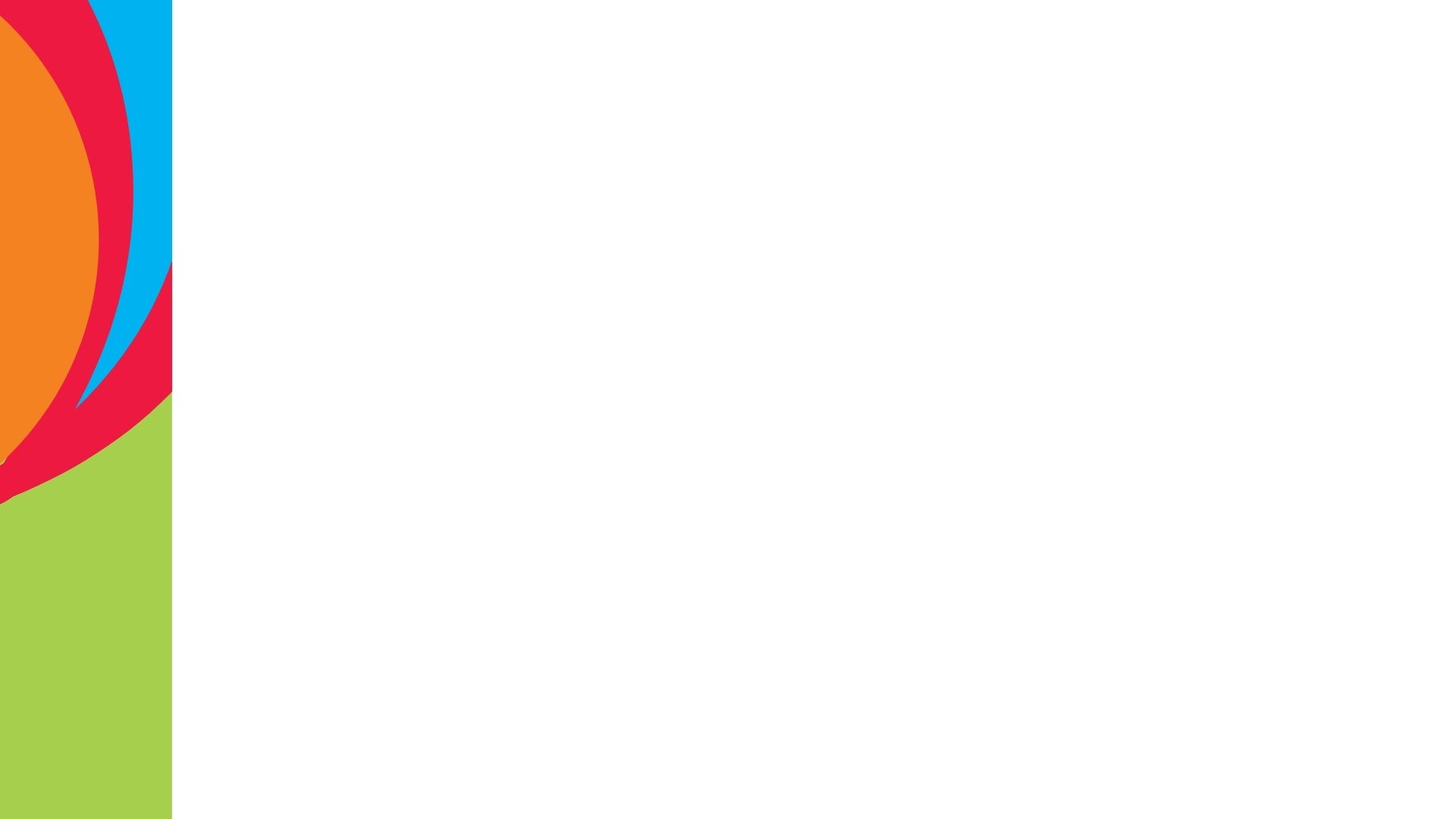 Finding Consumer Expenditure 
Comparison Reports
Select the Zip code of Your Business
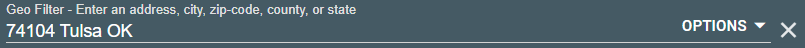 Select Demographics
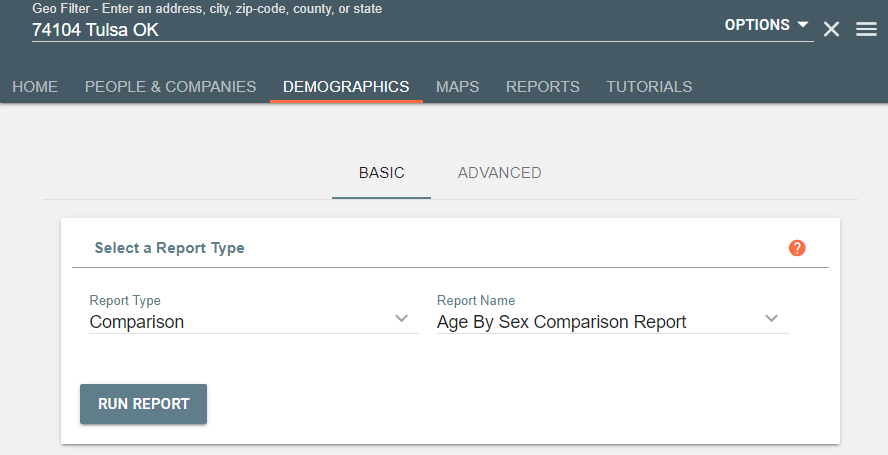 Select the Report You’d Like to Use
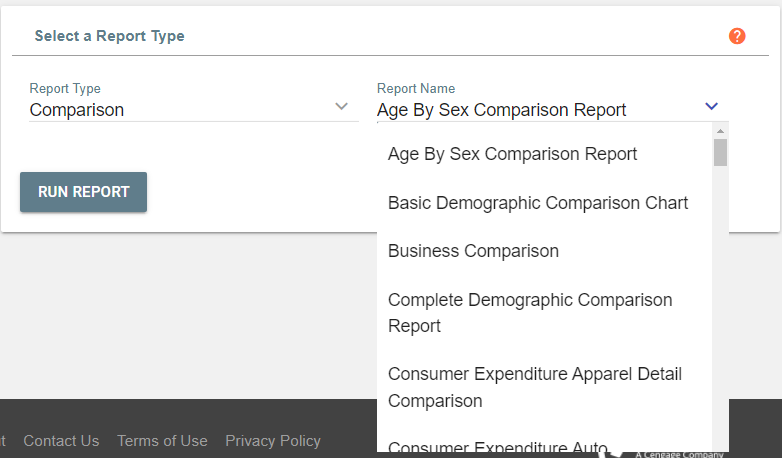 Run Report:
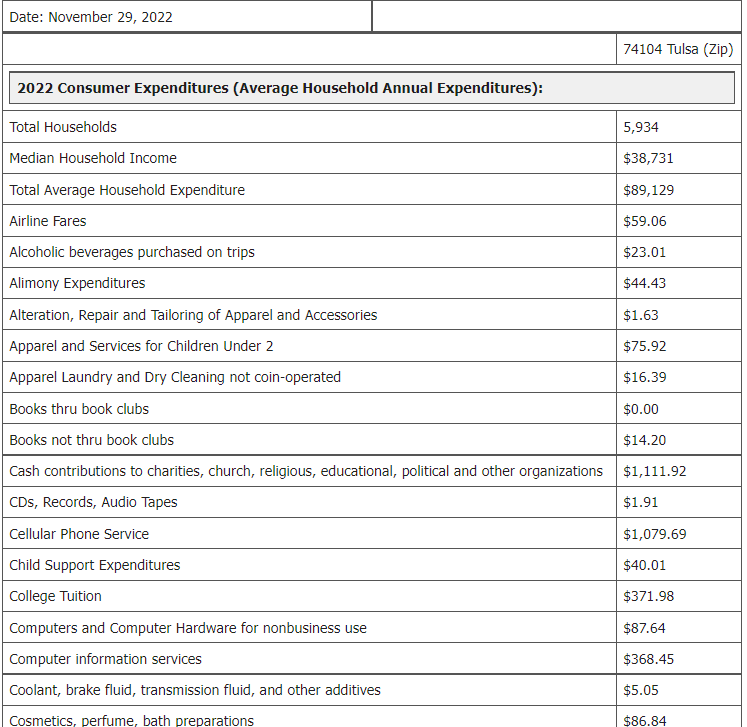 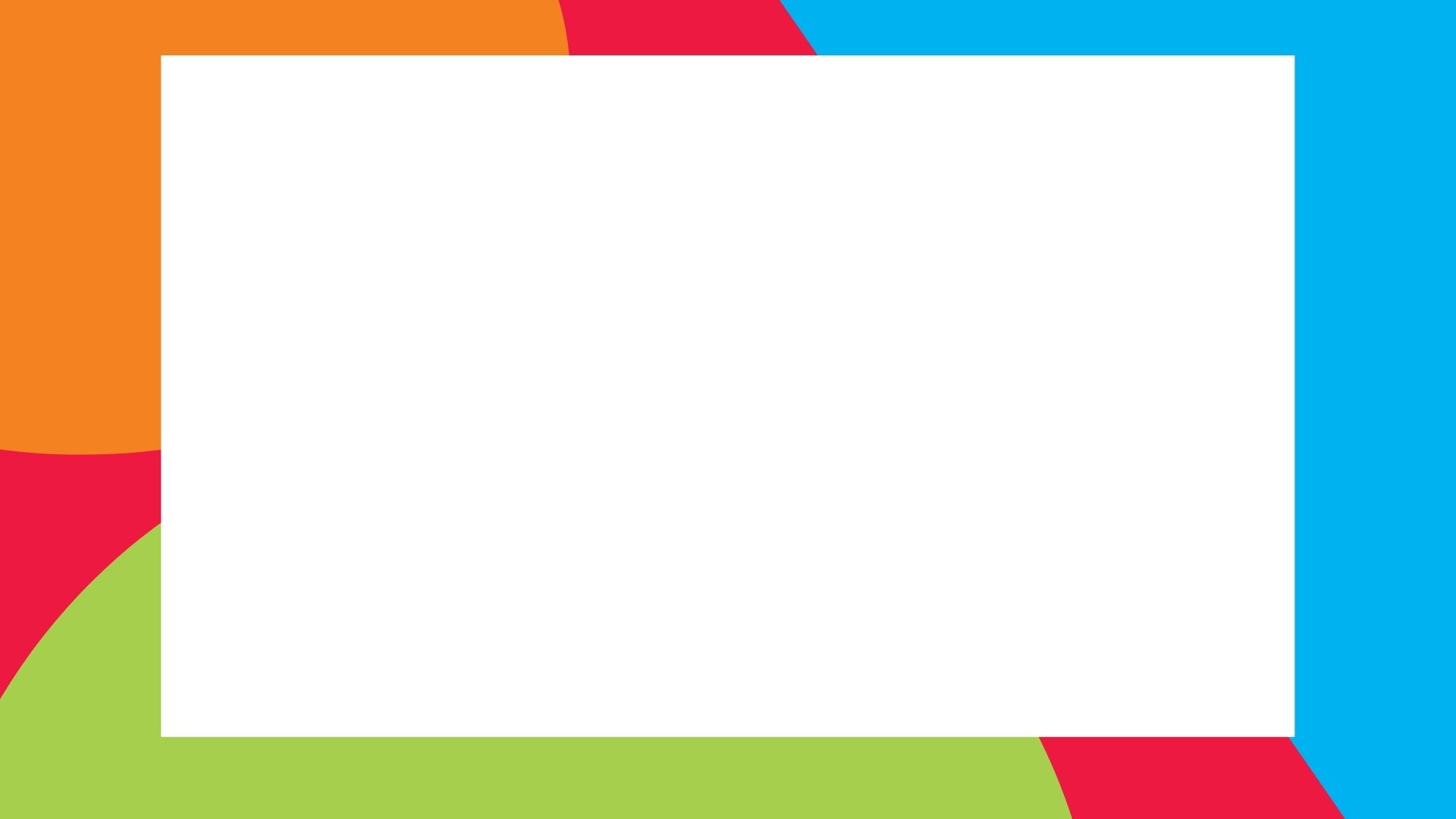 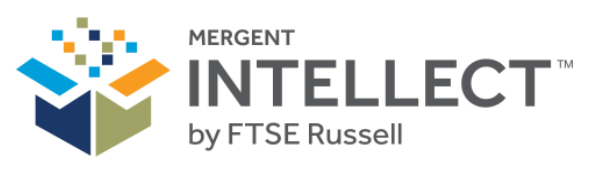 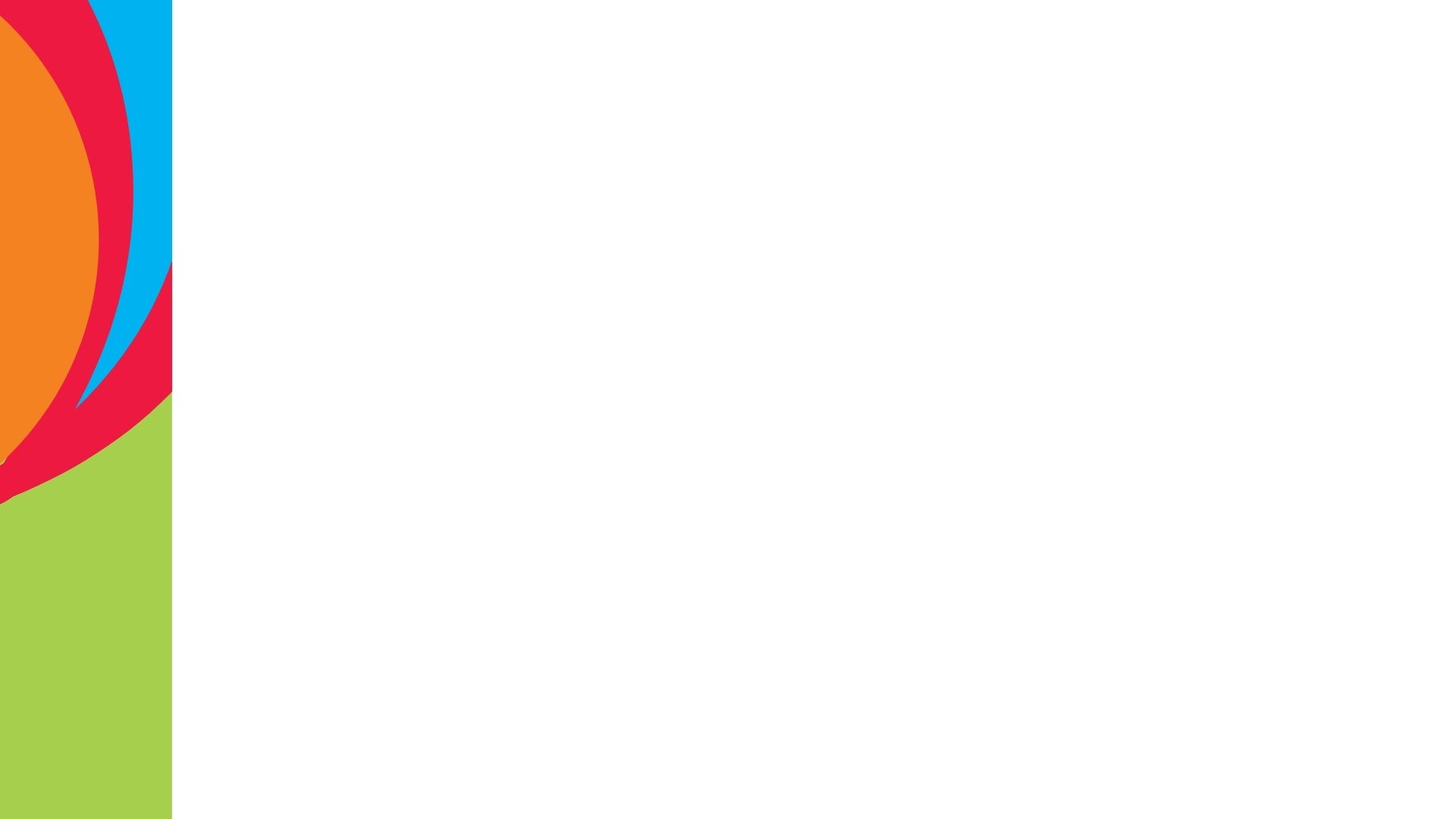 Finding Effective Buying Income and Projections
Set Zip Codes:
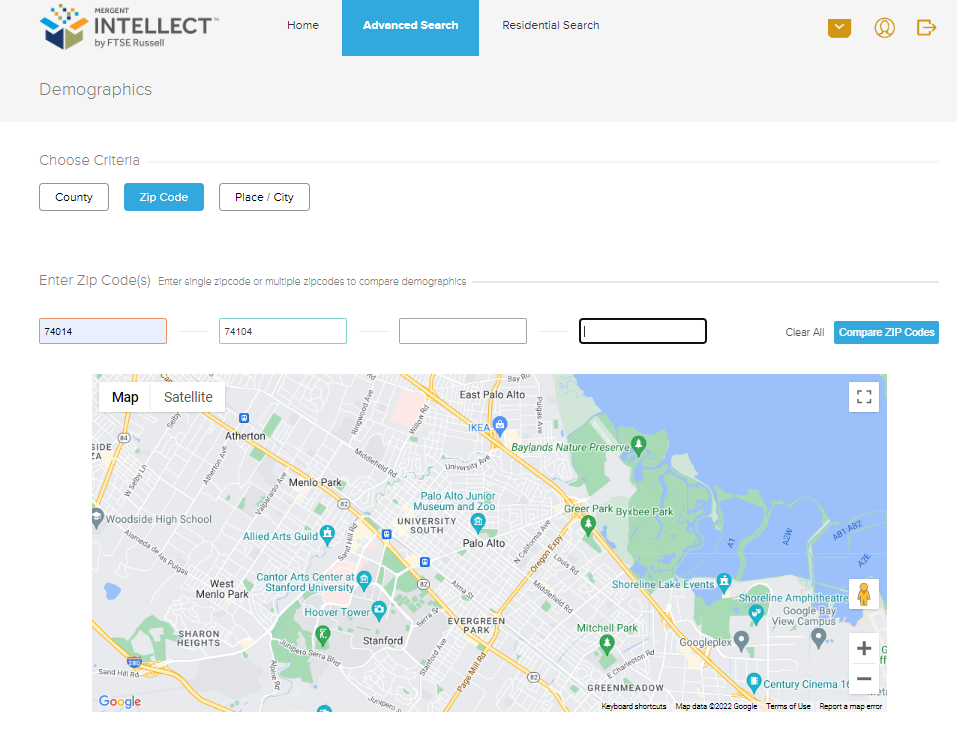 Select PDFs:
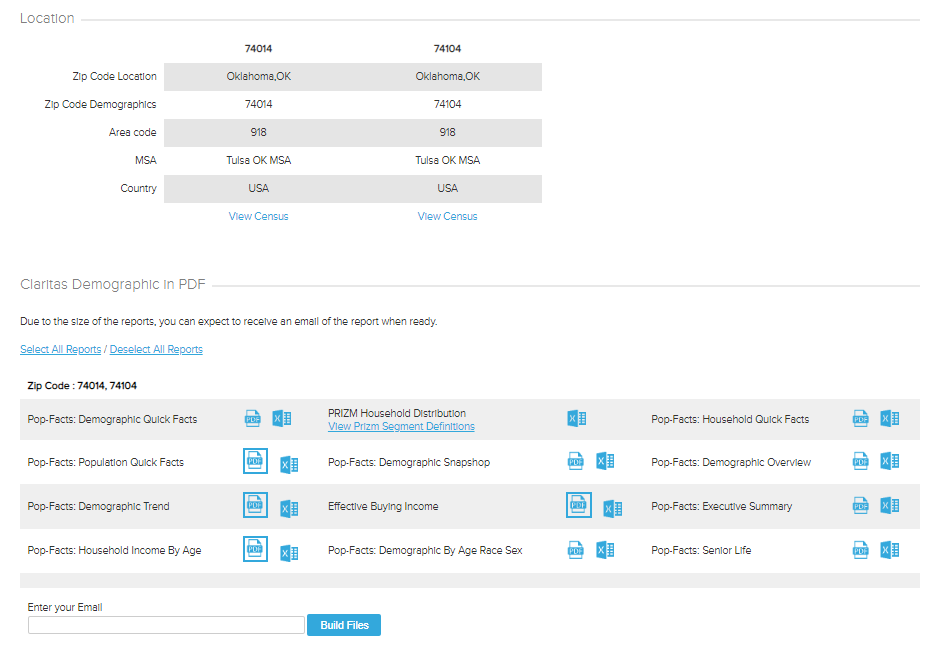 Check Your E-mail:
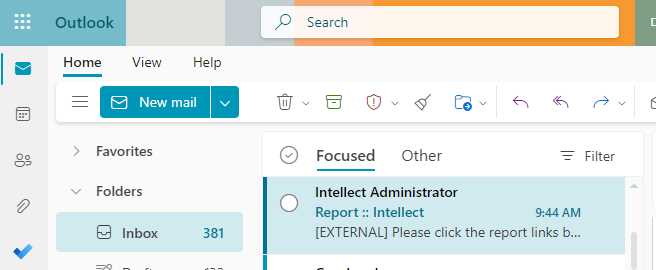 View Report:
Cost-Based Pricing
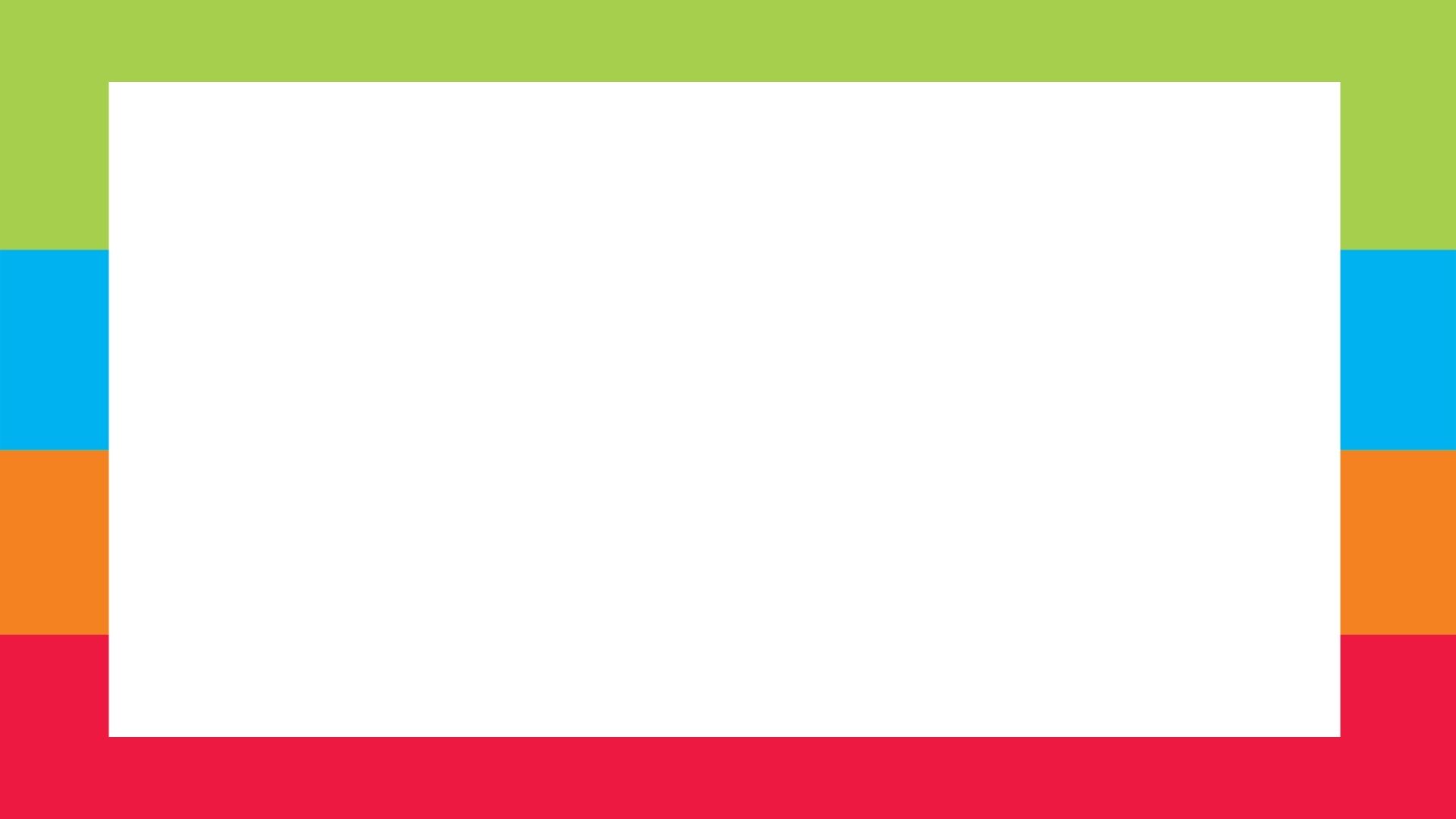 What is the overall operation cost for your industry?
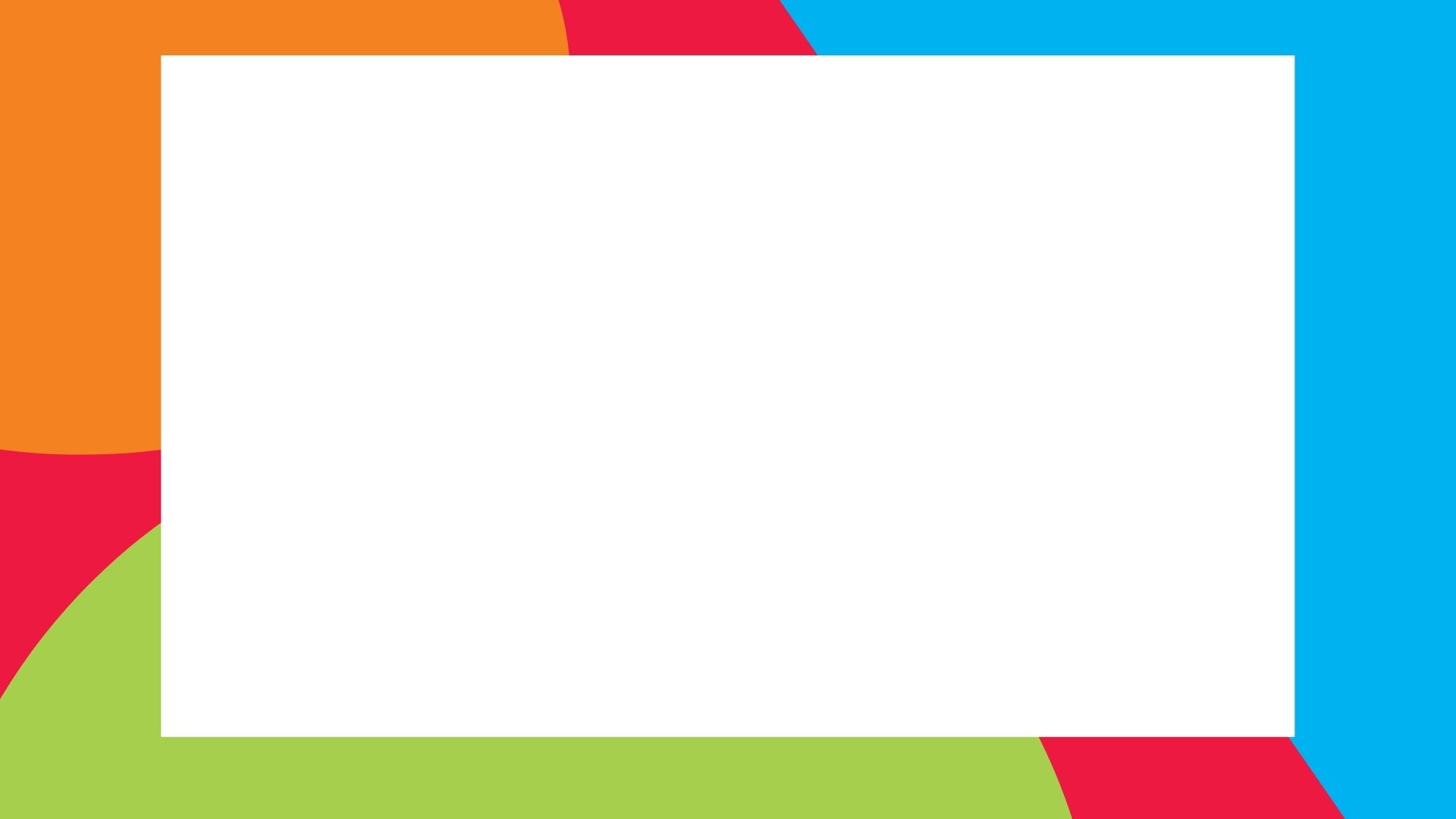 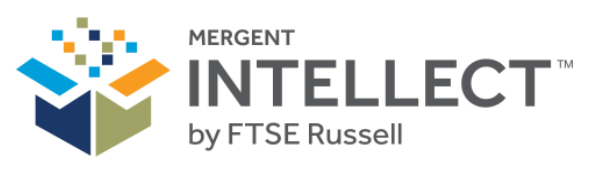 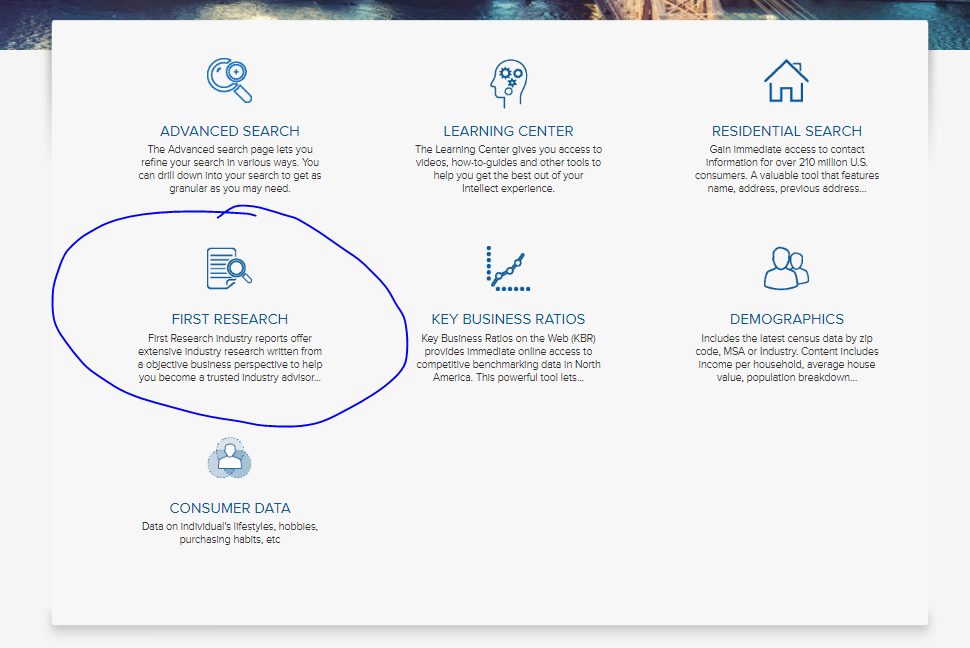 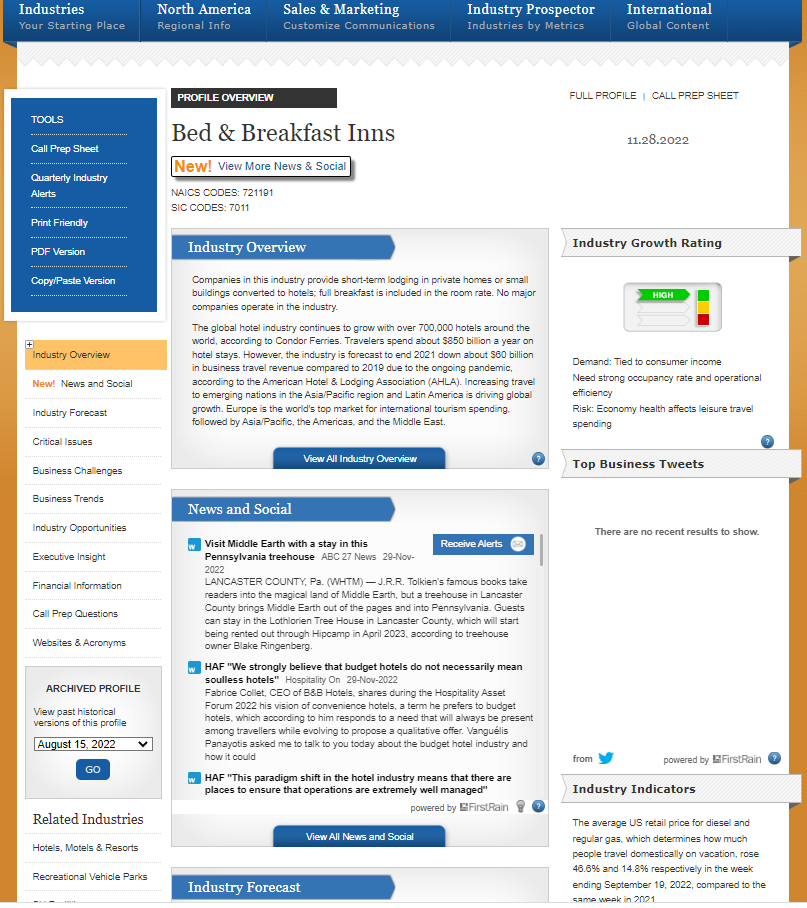 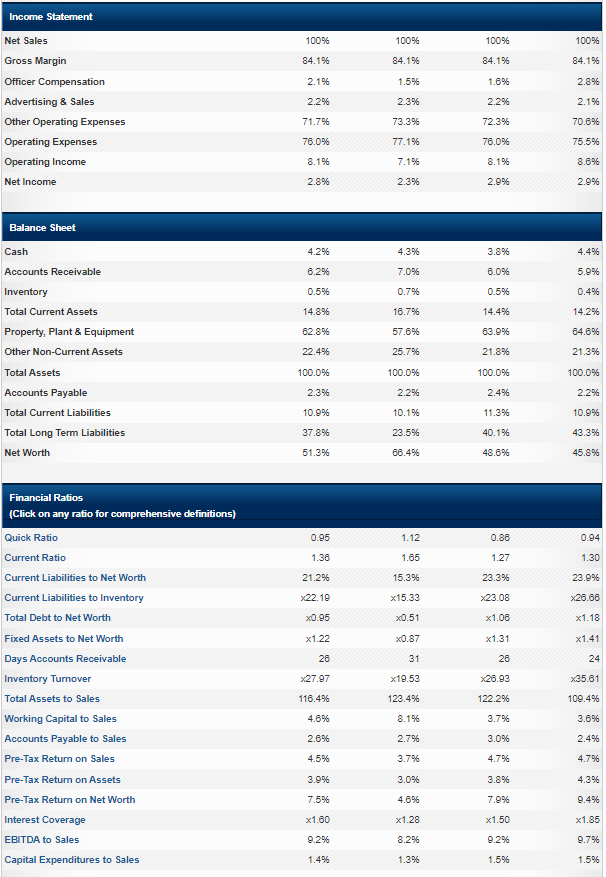 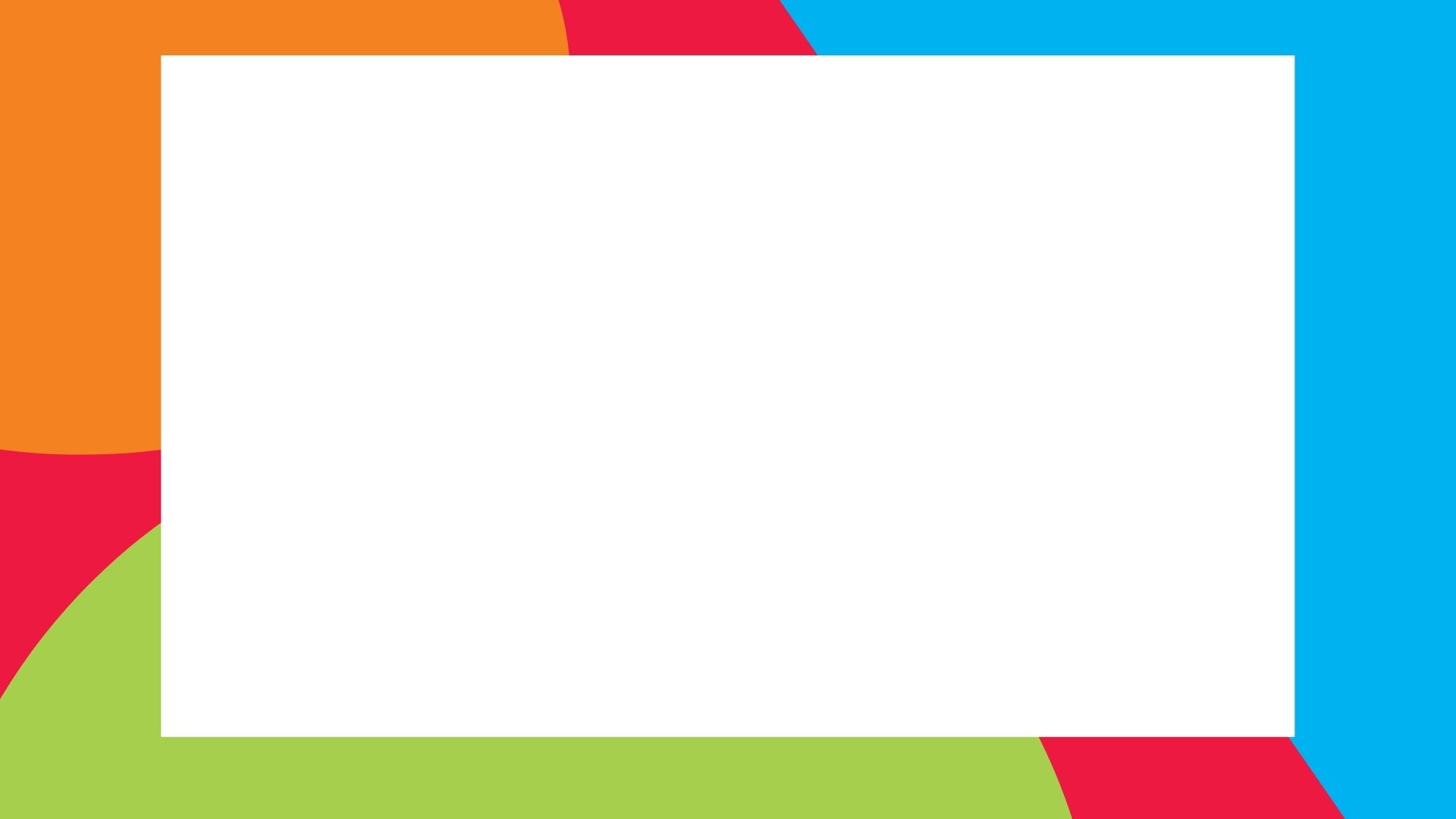 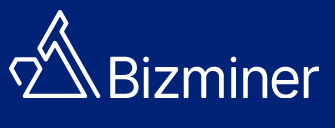 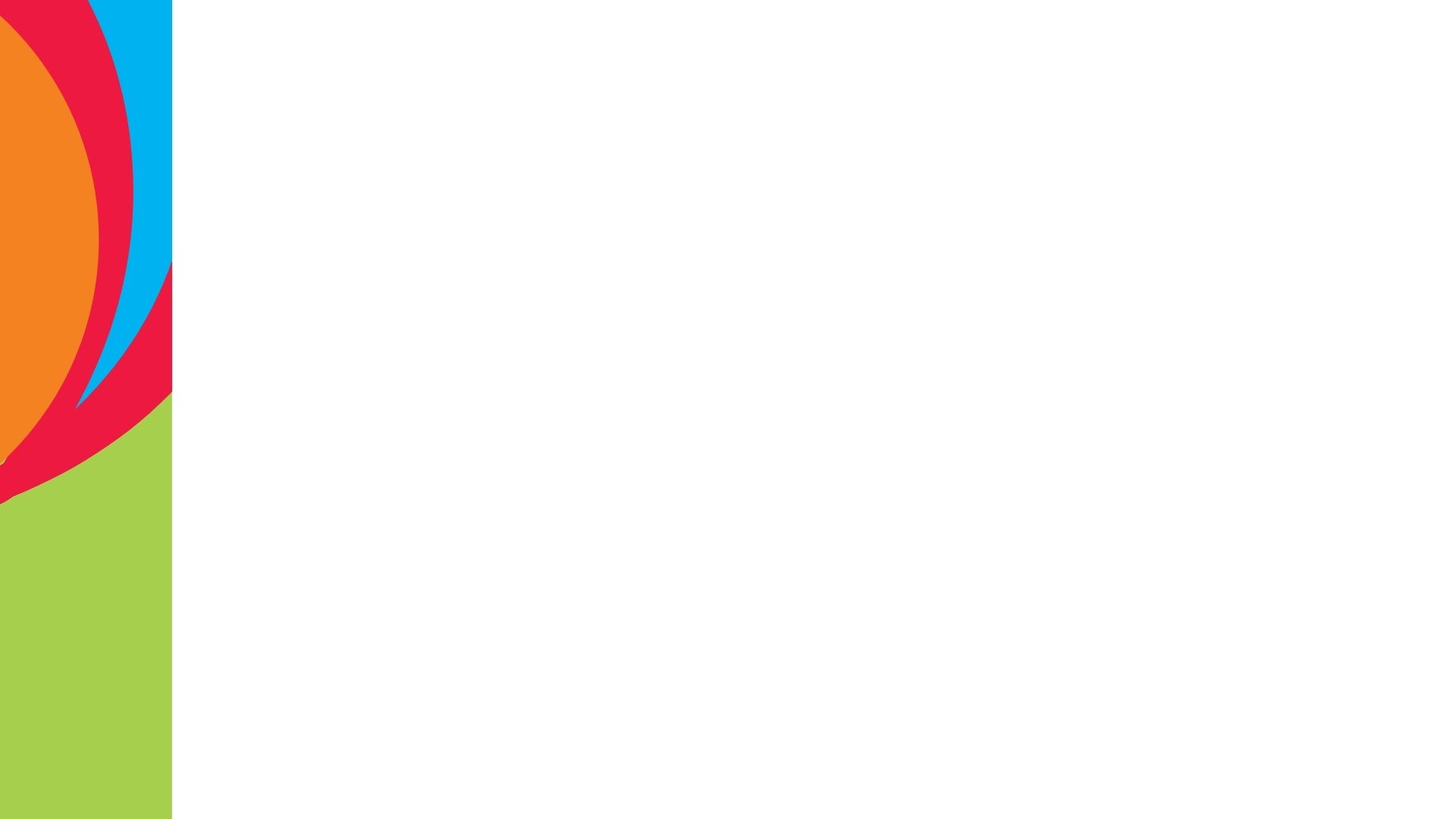 What You’ll Find Through a Bizminer Report
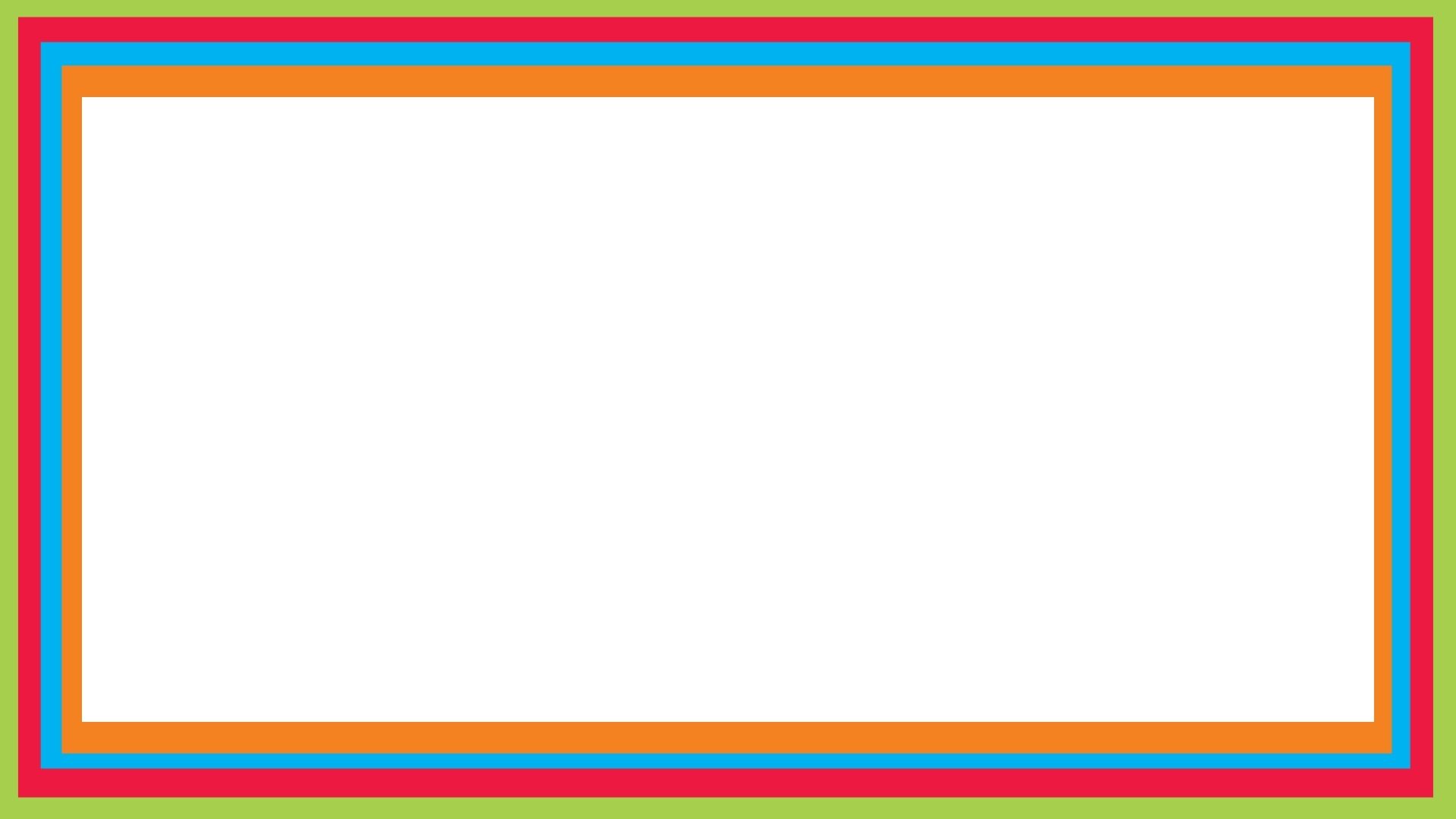 Questions?
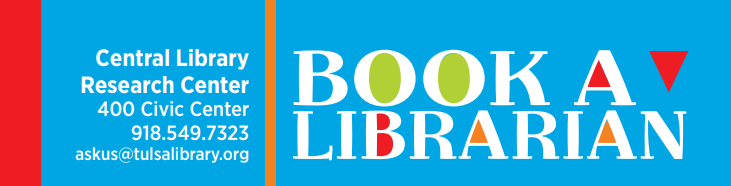 AskUs
918-549-7323
askus@tulsalibrary.org
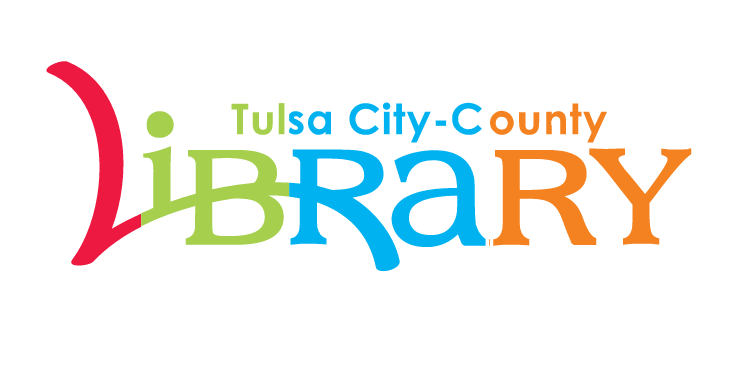 Heather.Lozano@tulsalibrary.org
918-549-7429
wizard@tulsalibrary.org 
918-549-7431
AskUs 
918-549-7323
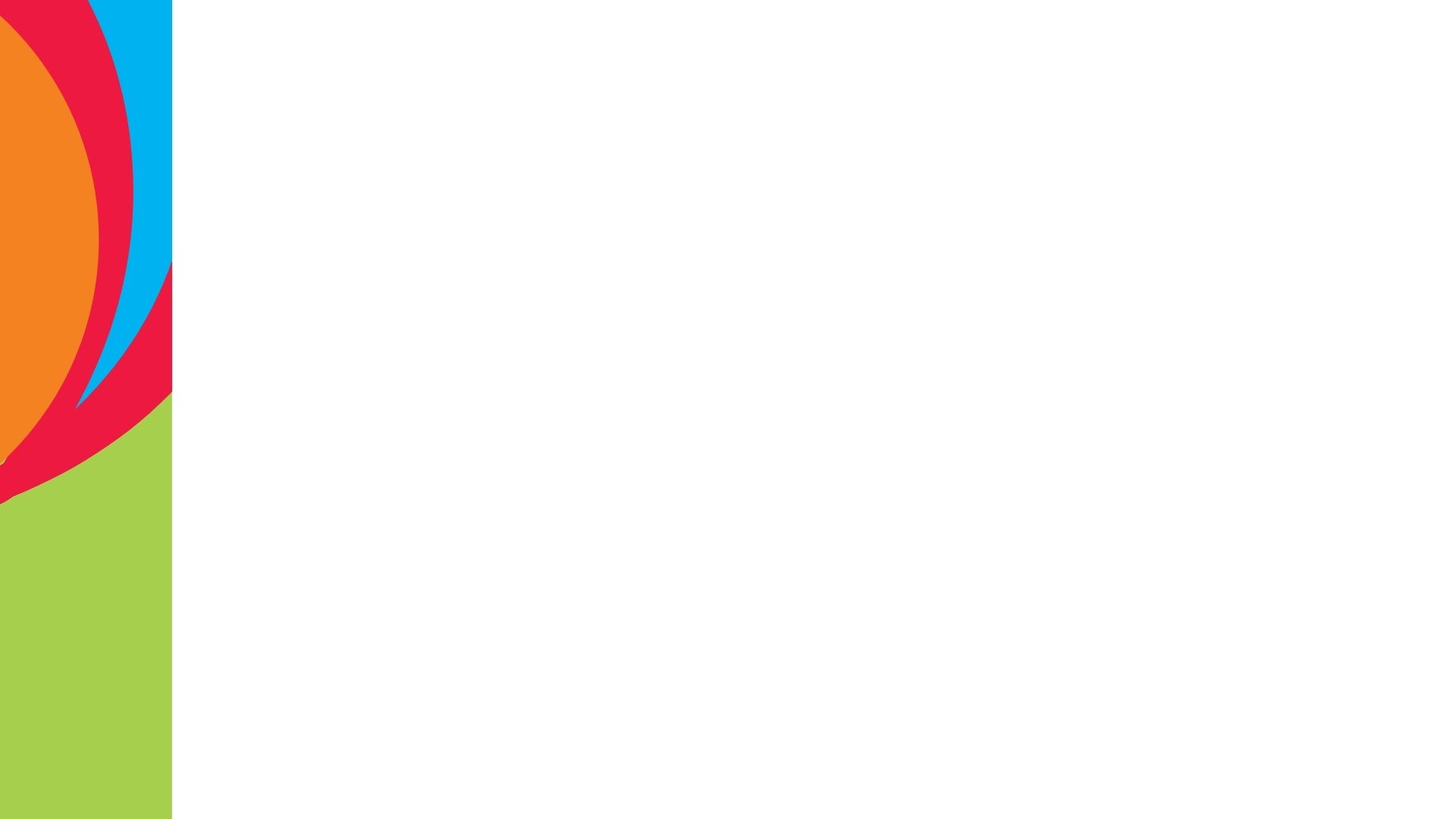 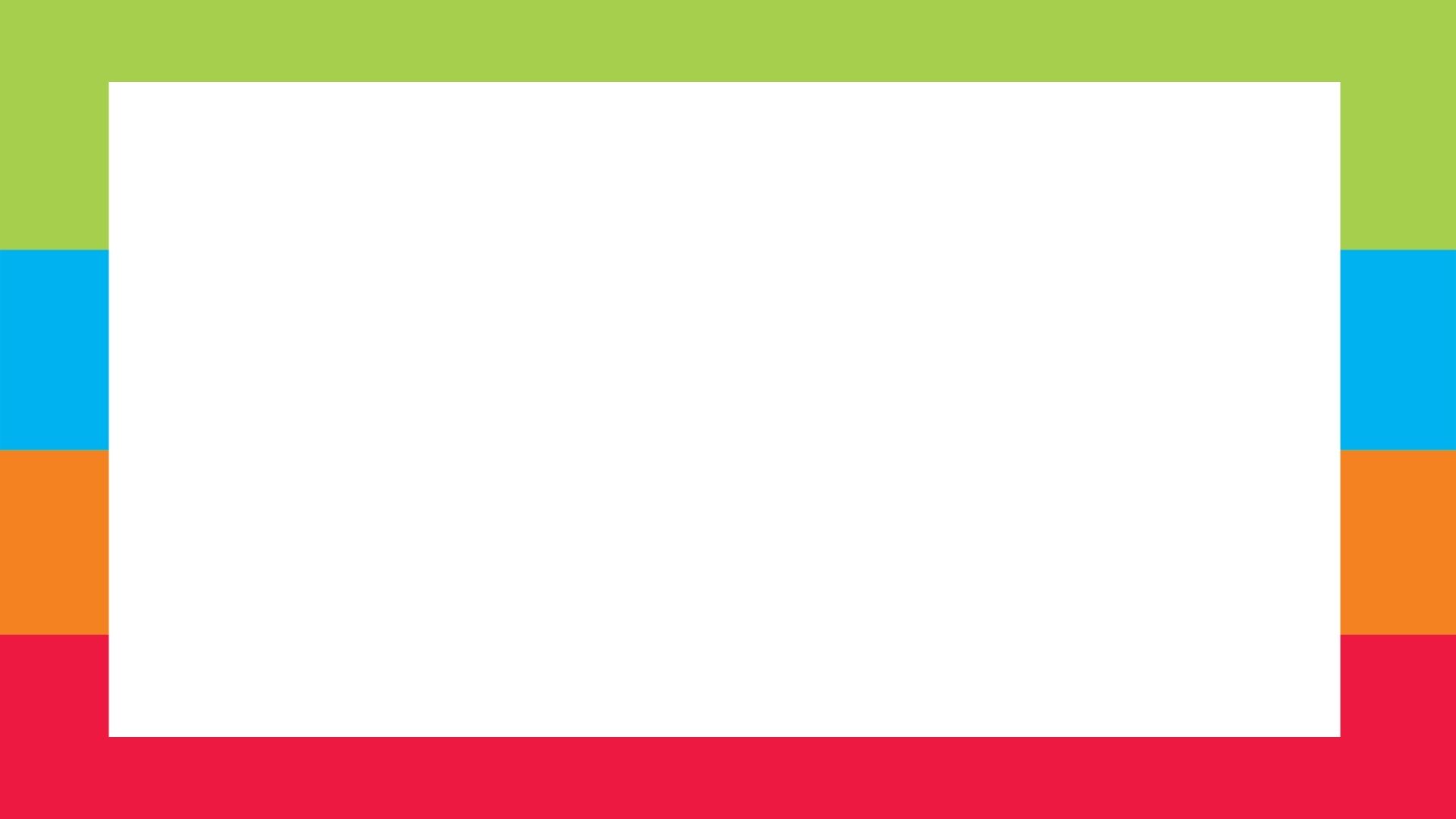 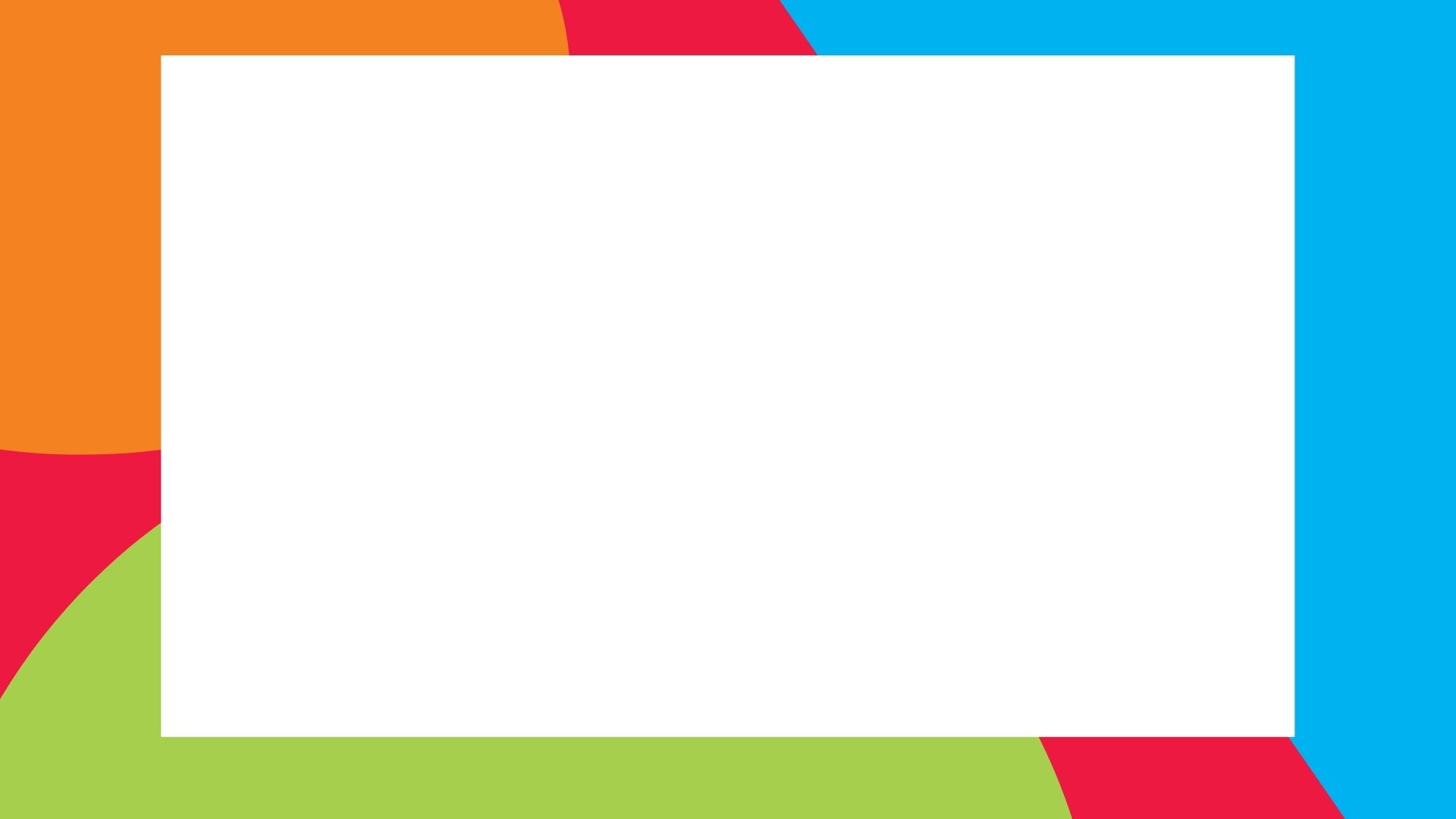